Dirt Gravel and Low Volume Road Program
 
WEBINAR
DSA Season
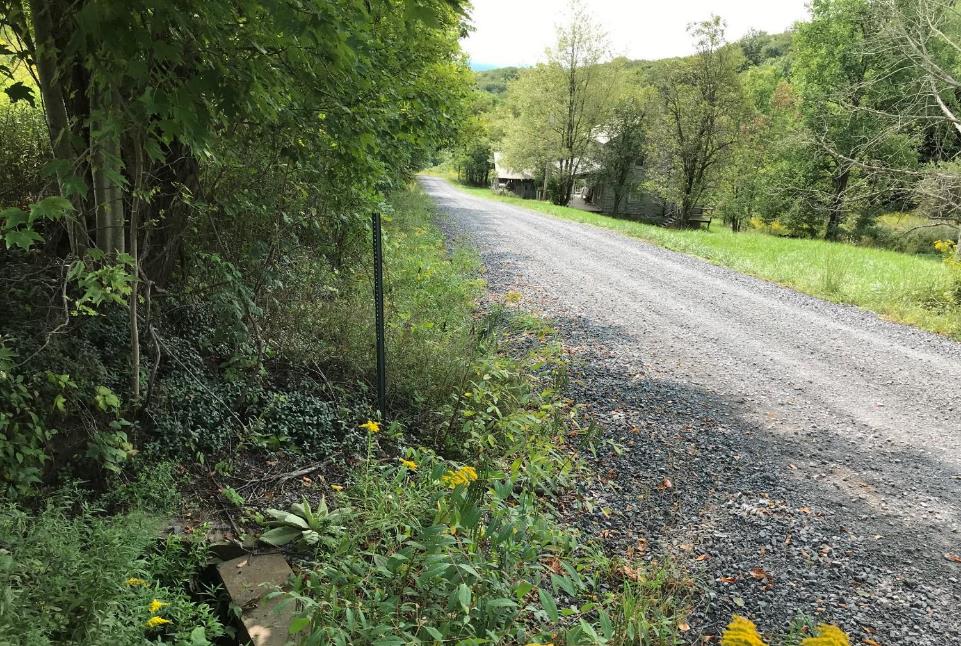 Dave Morrison- CDGRS
Eric Nevel- CDGRS
Steve Bloser - CDGRS
www.dirtandgravelroads.org
3/17/2022 Starts at 9am
If you are reading this, then you are successfully seeing the webinar video. Webinar audio should be automatic through your computer (or click “join audio”), and options can be accessed in the “audio options” button on the bottom left.  If your computer audio is not working, you can listen on your phone by dialing 312-626-6799.
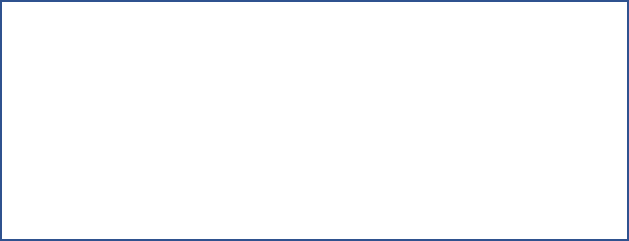 Audio via Phone if needed: 312-626-6799
Webinar ID: 998 9453 7275
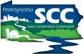 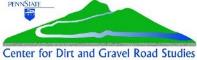 1
DSA Season Prep
Purpose

Primer and reminder for DSA placement season starting April 1

Discussion of new DSA Project Checklist
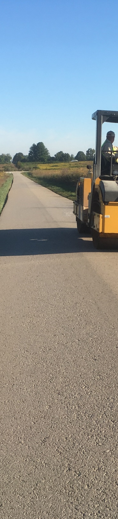 2
DSA Season Prep
RESOURCES:

DSA Certification: 2 page DSA certification form

DSA Specification:  Material & Placement specs

DSA Handbook:  More in depth DSA explanation
			- Includes Request for Quote
			- more details to come

All can be found on the CDGRS website including this webinar.
[Speaker Notes: In your course book are the resources noted here (on screen).  There is also an Aggregate Handbook available which thoroughly covers DSA.]
Resources
DSA Season Prep
DSA RESOURCES:

DSA Handbook:  More in depth DSA information
 includes Request for Quote
www.dirtandgravelroads.org 

Municipal DSA Quick Guide:
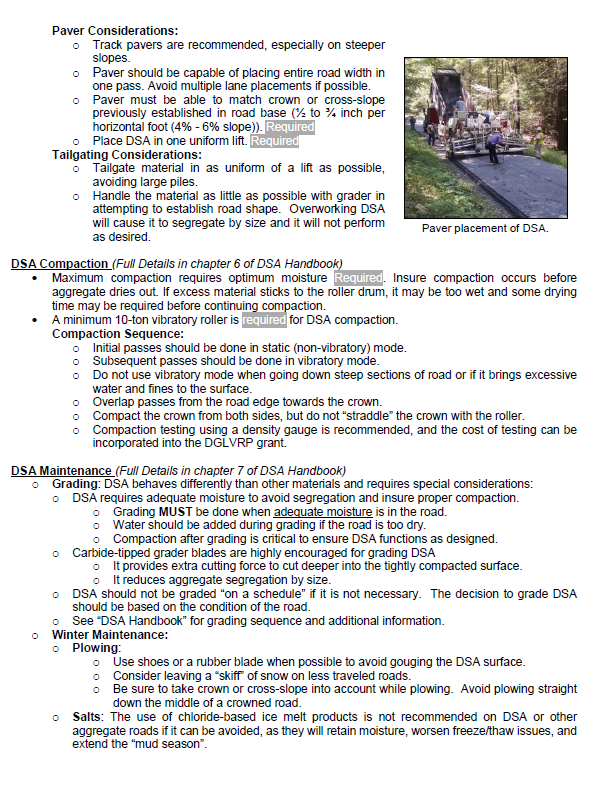 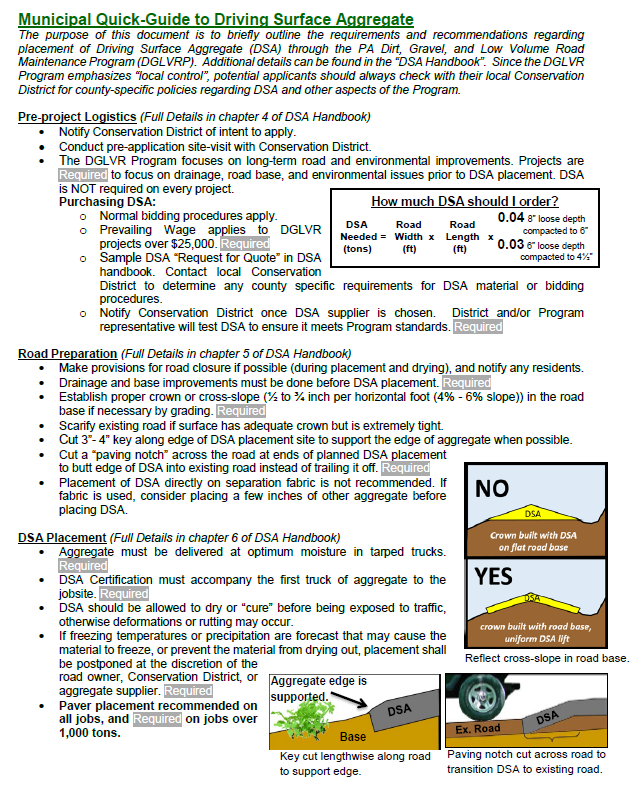 Questions?
[Speaker Notes: In your course book are the resources noted here (on screen).  There is also an Aggregate Handbook available which thoroughly covers DSA.]
Reminder: Aggregates 101 Webinar Available
Recorded January 2021
Summary of general aggregate properties
Summary of commonly used aggregates in PA
Recording and powerpoint available on CDGRS website
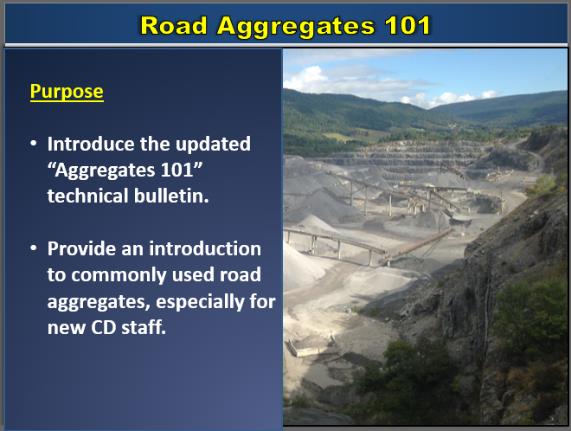 Reminder: “DSA Day” Course Webinar Available
Recorded February 2021
In depth DSA course intended for CD’s
Recording and powerpoint available on CDGRS website
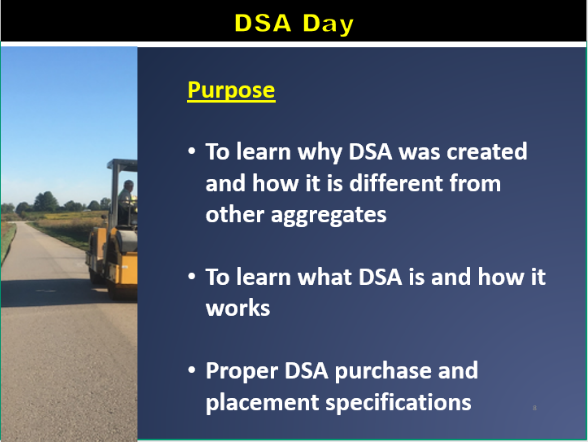 DSA Season Preparation
Reminder: 2020 DSA Changes:

Material
Slight gradation change to make DSA easier to produce.
Maximum plasticity index reduced from 6 to 4.
Placement
Placement Season April through September unless approved by SCC. 
Paver must place DSA in single pass (paver still not required for jobs less than 1,000 tons)
DSA Use
DSA Season Preparation
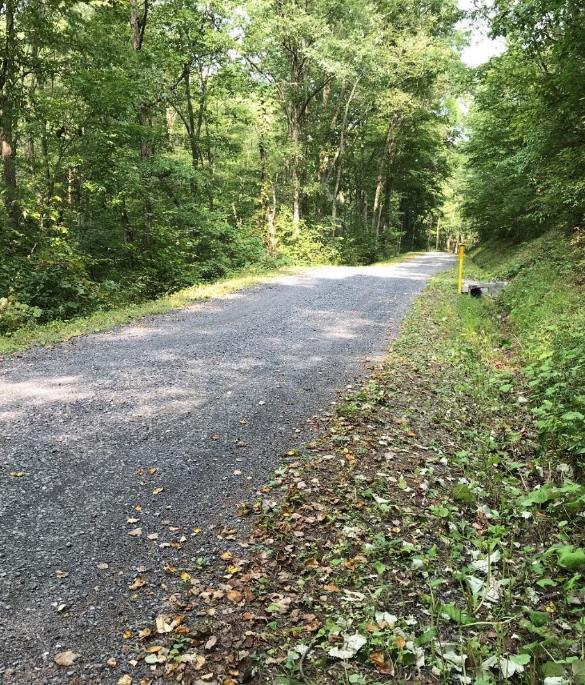 DSA Use and Overuse
When DSA is used as part of a project, it should be the very last phase of the project.  

DSA alone does not constitute a comprehensive DGLVR Program project.
Sampling & Testing
DSA Season Preparation
Purchasing DSA with DGLVR Funds:

DSA must be independently sampled and tested

30-day notice time required for testing if CDGRS is doing the sampling.

Help from Center is also available for testing or placement on request.
Sampling & Testing
DSA Season Preparation
Purchasing DSA with DGLVR Funds:

DSA must be independently sampled and tested

30-day notice time required for testing if CDGRS is doing the sampling.

Help from Center is also available for testing or placement on request.
30 day notice is a minimum
Notify as soon as supplier is known
Supplier needs time to make entire pile
Time for sampling
Time for testing
Potential time for failures
Sampling & Testing
DSA Season Preparation
How to sample a DSA pile

Sampling and testing must be done on the (entire) specific pile that is supplying your project
Sampling & Testing
DSA Season Preparation
How to sample a DSA pile

Sampling and testing must be done on the (entire) specific pile that is supplying your project

Sample the full pile required for your project, if your project requires 5,000 tons, it must be a 5,000-ton pile.
Sampling & Testing
DSA Season Preparation
How to sample a DSA pile

Sampling and testing must be done on the (entire) specific pile that is supplying your project

Sample the full pile required for your project, if your project requires 5,000 tons, it must be a 5,000-ton pile.

Quarries must produce DSA piles in advance of delivery in order to allow time for sampling and testing (2 weeks recommended)
Sampling & Testing
DSA Season Preparation
How to sample a DSA pile

Sampling and testing must be done on the (entire) specific pile that is supplying your project

Sample the full pile required for your project, if your project requires 5,000 tons, it must be a 5,000-ton pile.

Quarries must produce DSA piles in advance of delivery in order to allow time for sampling and testing

Labs can get backlogged in construction season
Sampling & Testing
DSA Season Preparation
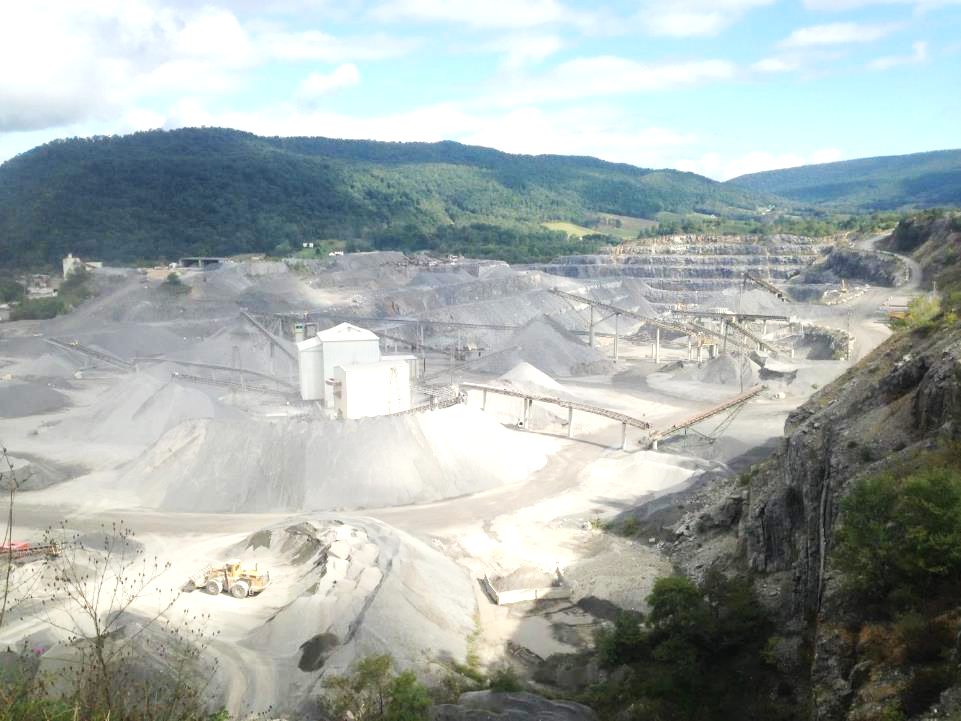 Can a conservation district pull their own sample?
Yes. If a CD pulls their own sample, they must also pay for the lab testing.
Sampling & Testing
DSA Season Preparation
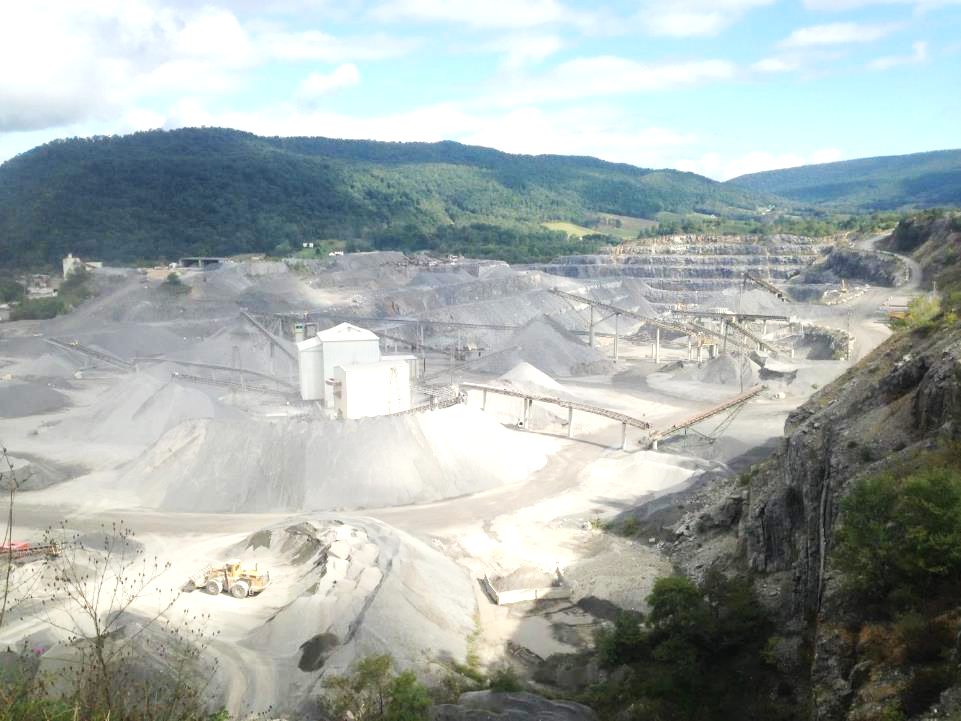 Can a conservation district pull their own sample?
Yes. If a CD pulls their own sample, they must also pay for the lab testing.

The costs of testing can be incorporated into the project cost or paid out of admin/education funds
Sampling & Testing
DSA Season Preparation
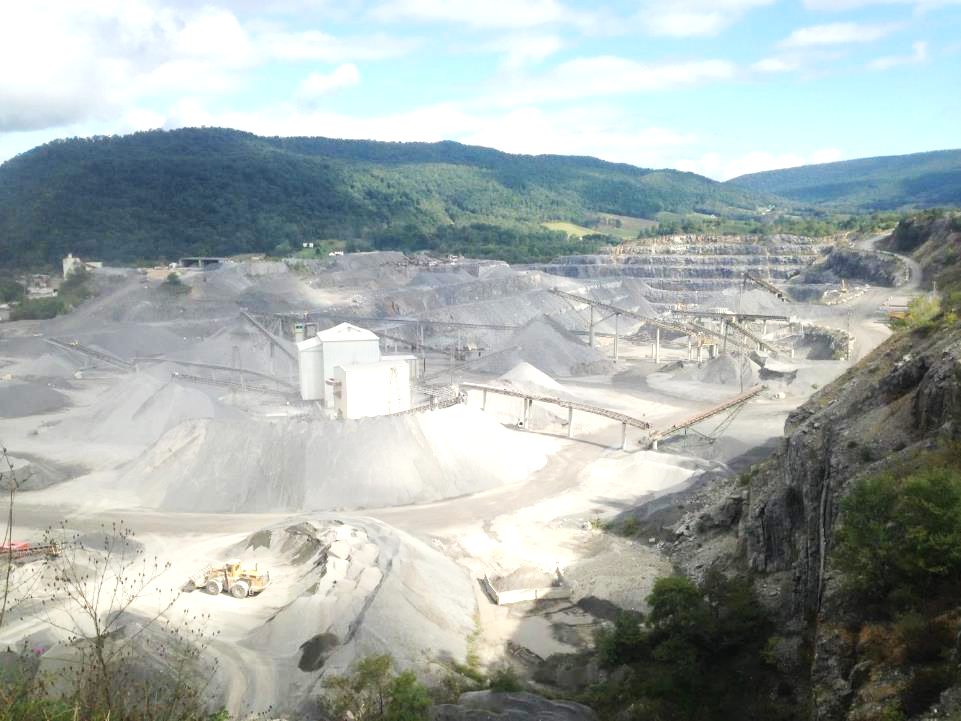 Can a conservation district pull their own sample?
Yes. If a CD pulls their own sample, they must also pay for the lab testing.

The costs of testing can be incorporated into the project cost or paid out of admin/education funds 

Sampling and testing can also be done, free of charge, by the Center’s DSA Clearinghouse (more details on that later)
Sampling & Testing
DSA Season Preparation
How to collect a DSA sample…
Sampling from a stockpile should always be done using a loader to separate out small sampling pile(s).
Sampling & Testing
DSA Season Preparation
How to collect a DSA sample…
Sampling from a stockpile should always be done using a loader to separate out small sampling pile(s). 

As the sampler, it is your job to witness the sample pile(s) being created from the DSA stockpile that will be used on the job.
Sampling & Testing
DSA Season Preparation
How to collect a DSA sample…
Sampling from a stockpile should always be done using a loader to separate out small sampling pile(s). 

As the sampler, it is your job to witness the sample pile(s) being created from the DSA stockpile that will be used on the job.

Sampling is equally as important as the testing, and the sampler shall use every precaution to obtain samples that will show the nature and condition of the materials which they represent.  A “representative” sample.
Sampling & Testing
DSA Season Preparation
How to collect a DSA sample…
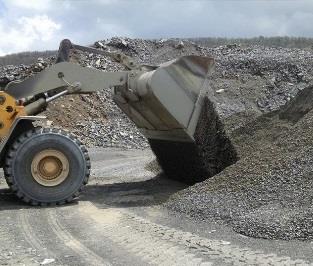 Use loader to re-blend the segregated material on the outside of the pile.
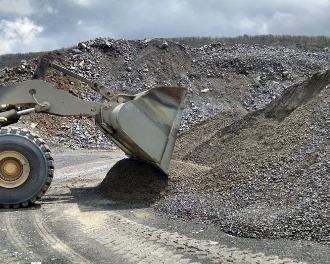 Sampling & Testing
DSA Season Preparation
How to collect a DSA sample…
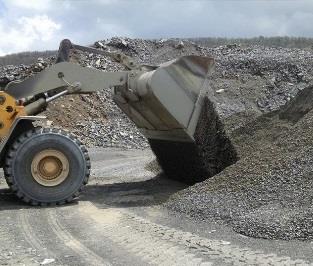 Use loader to re-blend the segregated material on the outside of the pile. 

After blending, reenter the pile with the Loader and obtain a fully loaded bucket.
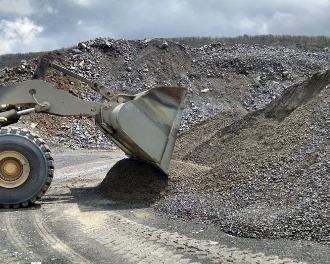 Sampling & Testing
DSA Season Preparation
How to collect a DSA sample…
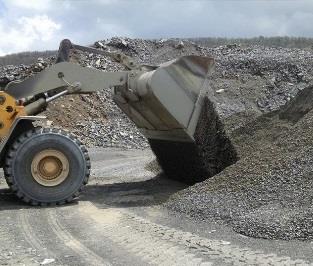 Use loader to re-blend the segregated material on the outside of the pile. 

After blending, reenter the pile with the Loader and obtain a fully loaded bucket. 

Exit the pile and empty the bucket to form a small sampling pile at the base of the stockpile
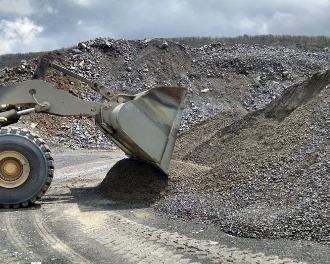 Sampling & Testing
DSA Season Preparation
How to collect a DSA sample…
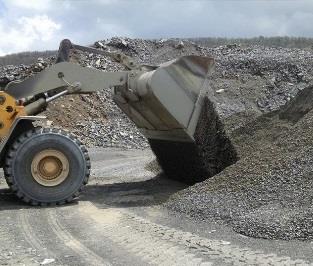 Use loader to re-blend the segregated material on the outside of the pile. 

After blending, reenter the pile with the Loader and obtain a fully loaded bucket. 

Exit the pile and empty the bucket to form a small sampling pile at the base of the stockpile

Using the loader, create a flat surface (sampling pad) by dragging the bucket back across the small pile.
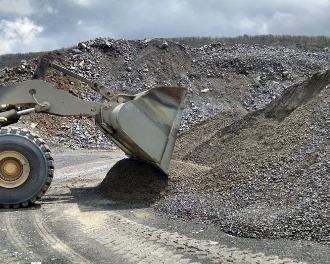 Sampling & Testing
DSA Season Preparation
How to collect a DSA sample…
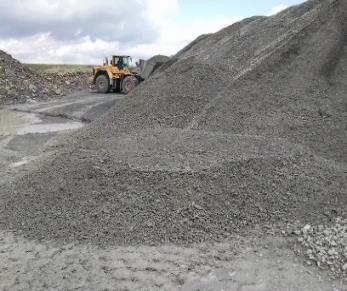 Mentally divide the flat sampling pad into four quadrants and sample equally from each quadrant. Avoid sampling within 1 foot of the pad edge and take care to avoid previous shovel holes.
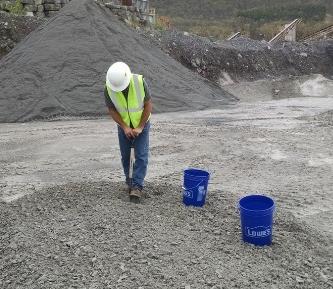 Sampling & Testing
DSA Season Preparation
How to collect a DSA sample…
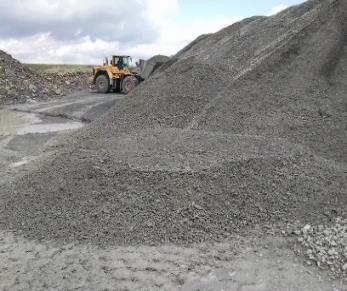 Mentally divide the flat sampling pad into four quadrants and sample equally from each quadrant. Avoid sampling within 1 foot of the pad edge and take care to avoid previous shovel holes. 

Collect the samples by fully inserting a square shovel into the flat pile as vertically as possible. Roll back the shovel and lift the material off the pile slowly to avoid material rolling off the shovel.
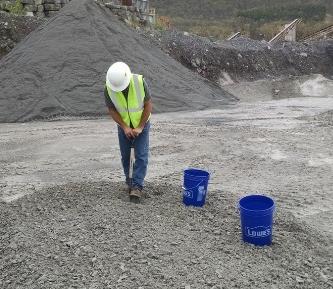 Sampling & Testing
DSA Season Preparation
How to collect a DSA sample…
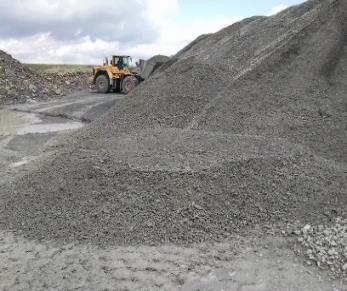 Mentally divide the flat sampling pad into four quadrants and sample equally from each quadrant. Avoid sampling within 1 foot of the pad edge and take care to avoid previous shovel holes. 

Collect the samples by fully inserting a square shovel into the flat pile as vertically as possible. Roll back the shovel and lift the material off the pile slowly to avoid material rolling off the shovel. 

After collection, confirm with the quarry that the sampling met their requirements before leaving.
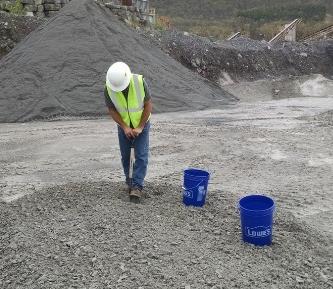 Sampling & Testing
DSA Season Preparation
How much do I need for a sample?
Proctor, gradation, plasticity
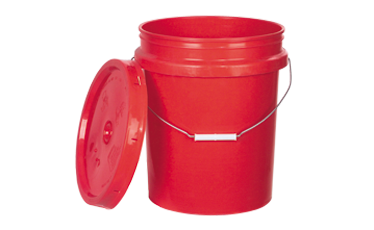 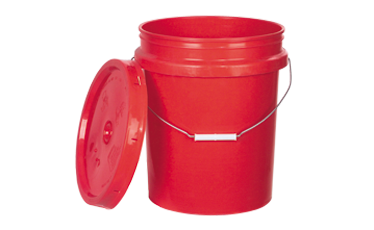 (2) ¾ full 5-gallon buckets (Minimum)
More buckets necessary depending on pile size and required tests
Too much sample is always better than not enough
Sampling & Testing
DSA Season Preparation
How much do I need for a sample?
One additional bucket each for Soundness
And LA Abrasion if needed
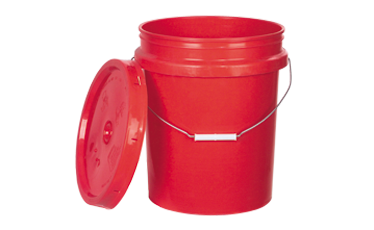 pH testing is rare and can be run with minimal material
Sampling & Testing
DSA Season Preparation
How much do I need for a sample?
One bucket (sample) should be pulled for
Every 500 tons of material
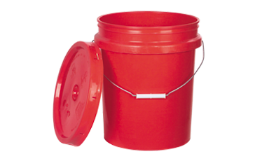 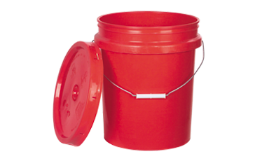 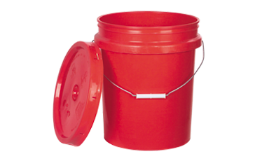 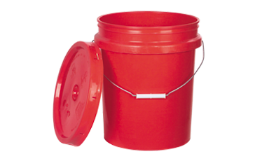 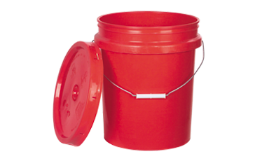 A 2500-ton pile should consist of a 5-bucket sample no matter how many tests will be run
Each sample should come from a separate layout pile
Sampling & Testing
DSA Season Preparation
How much do I need for a sample?
On large piles, there will be an extremely large sample.

Most quarries have a sample splitter in their lab

Use this to reduce the sample size to just what is needed for the testing
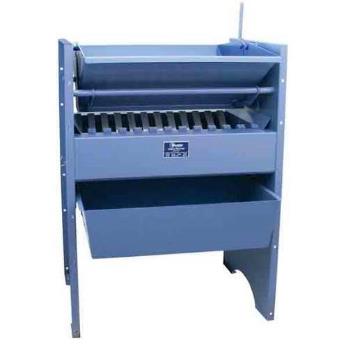 https://www.certifiedmtp.com/gilson-sp-1-universal-sample-splitter/?gclid=CjwKCAiAsOmABhAwEiwAEBR0ZvyrEzdrzsq8ZTSIluh2pwaglMEoDoD046GxAOYXnfkiOVTVDfTgaRoCzSEQAvD_BwE
Sampling & Testing
DSA Season Preparation
How much do I need for a sample?
Sometimes the lab technician will want to pull their own companion sample. (common)

They may or may not want to run the combined sample through the splitter.  That is their choice. (rare)
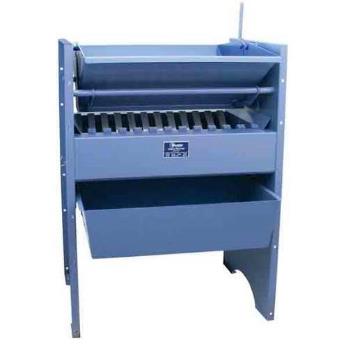 https://www.certifiedmtp.com/gilson-sp-1-universal-sample-splitter/?gclid=CjwKCAiAsOmABhAwEiwAEBR0ZvyrEzdrzsq8ZTSIluh2pwaglMEoDoD046GxAOYXnfkiOVTVDfTgaRoCzSEQAvD_BwE
Sampling & Testing
DSA Season Preparation
Lab Testing

Interested in sampling your own DSA?

Let us know.  We can share logistics of sample delivery or shipping, testing, etc.
Sampling & Testing
DSA Season Preparation
Lab Testing

Material must be tested by an independent lab (with no affiliation with the quarry or placement contractor) before delivery

The testing lab must be currently certified by AASHTO, USACE, or PennDOT

Per the SCC specification, DSA shall not be placed without pre-delivery sampling and testing.  This testing is key to catching any potential problems with the aggregate BEFORE it is placed.
Plasticity
Sampling & Testing
DSA Season Preparation
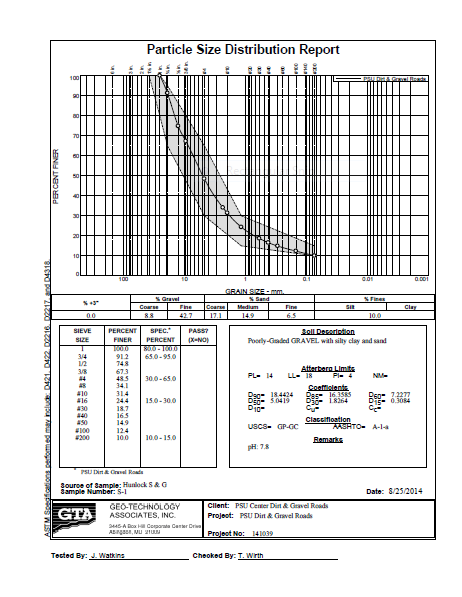 Lab Testing
Example of lab results


The lab looks at more sieves than just those in the specification

This gives us a very clear snapshot of what is in the pile
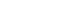 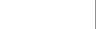 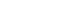 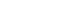 Plasticity
Sampling & Testing
DSA Season Preparation
Lab Testing
Lot-dependent tests: run on every pile
Gradation (size distribution)
Plasticity (clay content)

Periodic test: Proctor (gives optimum moisture and max dry density)

Source-dependent tests: rarely needed
Toughness (LA Abrasion)
pH
Soundness (resistance to freeze/thaw)
Sampling & Testing
DSA Season Preparation
What happens if a sample fails?
Gradation
If it’s close to meeting the spec., re-sample and re-test.  This is a common practice.
If it fails a second time, a new pile will have to be made
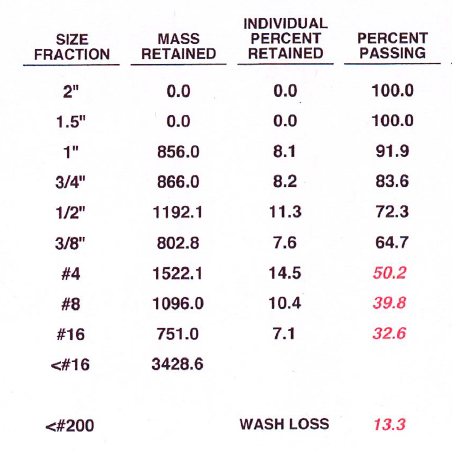 50.2
39.8
The DSA spec:
Spec: 15-30
13.3
Gradation run on every pile
Sampling & Testing
DSA Season Preparation
What happens if a sample fails?
Plasticity
If plasticity fails, a new pile needs to be made after discussion of production methods
Some quarries may never meet this part of the spec.
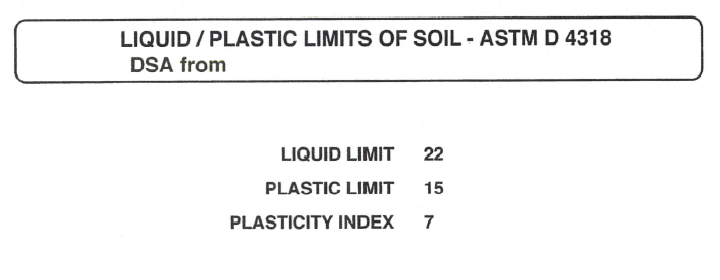 Plasticity run on every pile
Maximum allowable PI is 4 (or 2 if fines are 15-17%)
Sampling & Testing
DSA Season Preparation
What happens if a sample fails?
LA Abrasion
Find a new supplier.  This property is a quality of the rock formation.
Its possible a new seam of rock at the quarry may perform better.  Let quarry test it first.
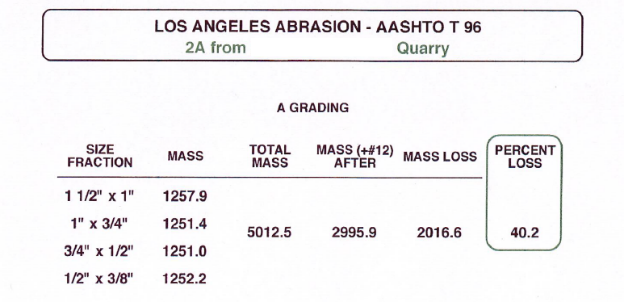 Maximum allowable abrasion loss is 40%
Toughness rarely run
Sampling & Testing
DSA Season Preparation
What happens if a sample fails?
Soundness:
Find a new supplier.  This property is a quality of the rock formation.
 Its possible a new seam of rock at the quarry may perform better.  Let quarry test it first.
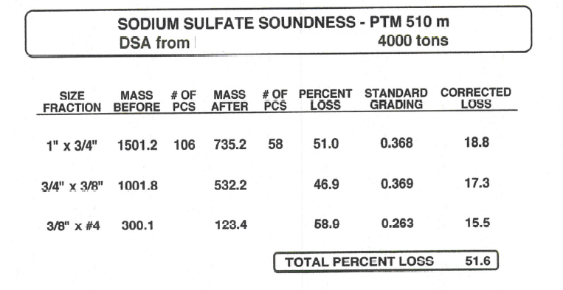 Maximum allowable soundness loss is 20%
Soundness rarely run
Sampling & Testing
DSA Season Preparation
What happens if a sample fails?


	pH- Find a new supplier (one and done in most cases).
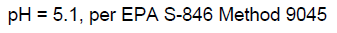 DSA SPEC:  pH between 6 and 12.45
pH rarely run
DSA Clearinghouse
DSA Season Preparation
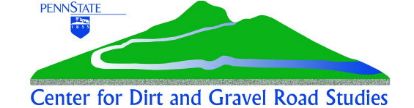 DSA Clearinghouse
PURPOSE
Provide a central point of contact between conservation districts and DSA suppliers.
Provide DSA testing services when needed.
Provide DSA education to conservation districts.
Provide a central repository of DSA testing and placement data for the state to serve as a reference and avoid duplication of testing.
DSA Clearinghouse
DSA Season Preparation
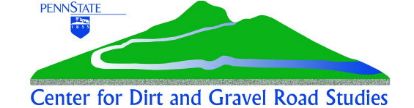 DSA Clearinghouse
DISTRICT RESPONSIBILITY
Contact the Center for Dirt and Gravel Road Studies when a potential DSA supplier is chosen, at least 30 days before desired placement date.

Notification can be made utilizing the DSA Purchase Notification Form, provided in Appendix D in the DSA Handbook, or on the Center’s website.  

If districts choose to sample their own DSA, they should share testing results with the Center in order to provide a more comprehensive statewide database and avoid duplicate testing.
30 day notice is a minimum
Notify as soon as supplier is known
Supplier needs time to make entire pile
Time for sampling
Time for testing
Potential time for failures
DSA Clearinghouse
DSA Season Preparation
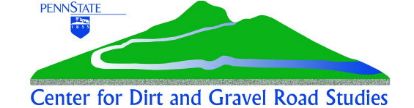 DSA Clearinghouse
DISTRICT RESPONSIBILITY
Contact the Center for Dirt and Gravel Road Studies when a potential DSA supplier is chosen, at least 30 days before desired placement date.

Notification can be made utilizing the DSA Purchase Notification Form, provided in Appendix D in the DSA Handbook, or on the Center’s website.  

If districts choose to sample their own DSA, they should share testing results with the Center in order to provide a more comprehensive statewide database and avoid duplicate testing.
DSA Clearinghouse
DSA Season Preparation
DSA Notification: CD portion
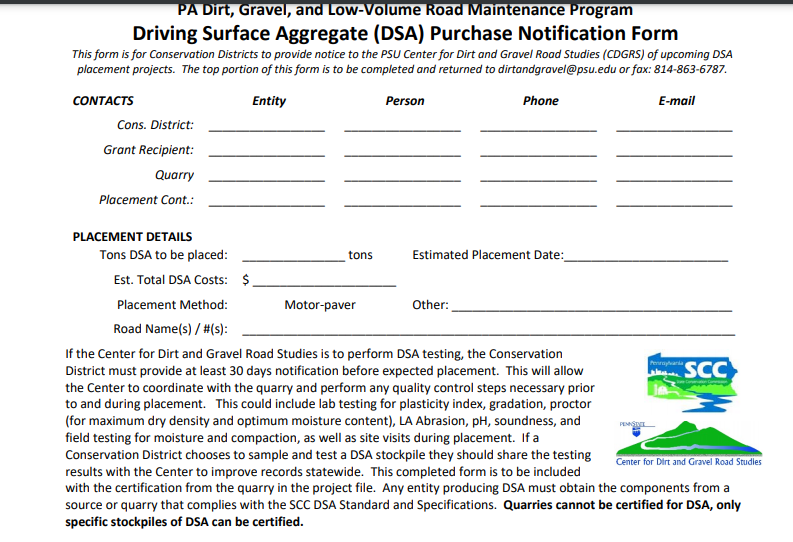 dcm35@psu.edu
[Speaker Notes: New email coming…DO NOT Fax until further notice
Email Dave Morrison dcm35@psu.edu]
DSA Clearinghouse
DSA Season Preparation
DSA Notification: CDGRS portion
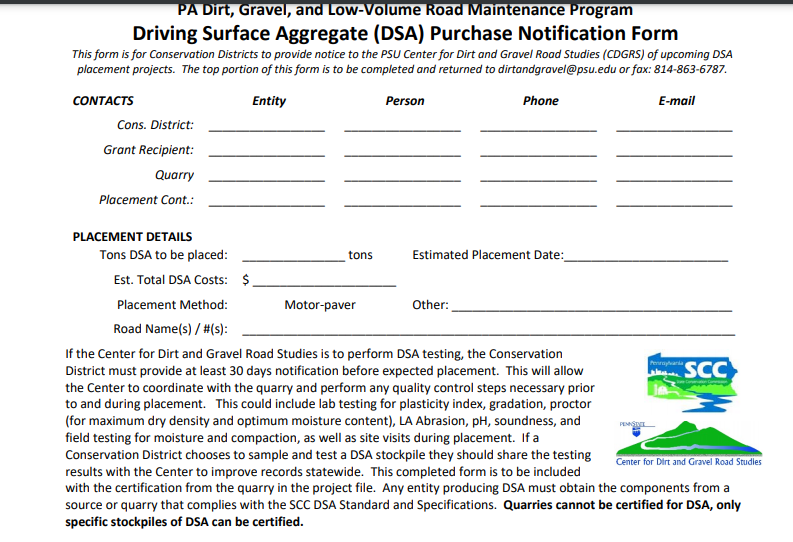 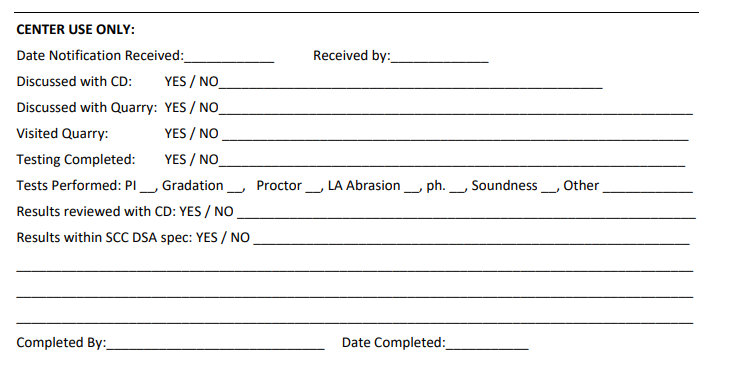 [Speaker Notes: You should share these results with the quarry or tell us to share them.  As far as we are concerned these lab tests are property of the CD/SCC and are privileged info]
DSA Clearinghouse
DSA Season Preparation
DSA Clearinghouse
POTENTIAL SERVICES PROVIDED
Visiting and talking with quarries and CD to ensure they understand the DSA requirements.
Collecting samples from the quarry and performing testing to ensure DSA meets all material requirements before delivery and placement.
Providing contractor education on DSA.
Providing on-site assistance during DSA placement.
Education of Conservation District staff on DSA sampling, testing, and placement.
Troubleshooting.
Identifying potential DSA suppliers if you are having trouble finding DSA in your area
Get on the schedule as far out as possible.
NEW  DSA Project Checklist/Walkthrough for CDs
3-pages
Sent in webinar reminder
Posted online
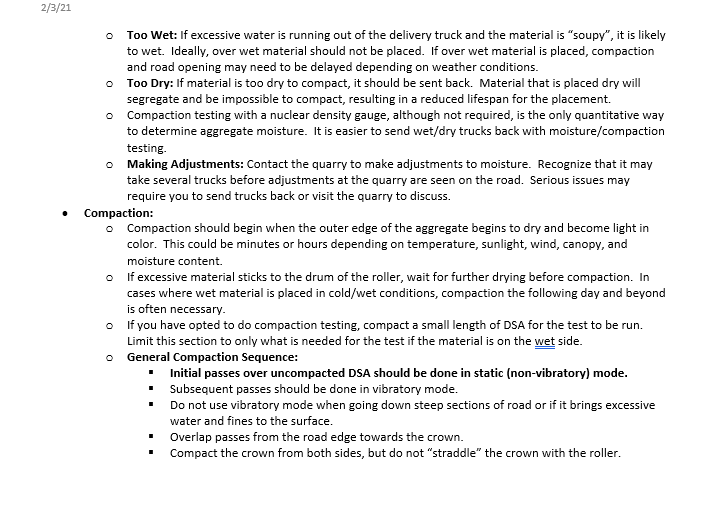 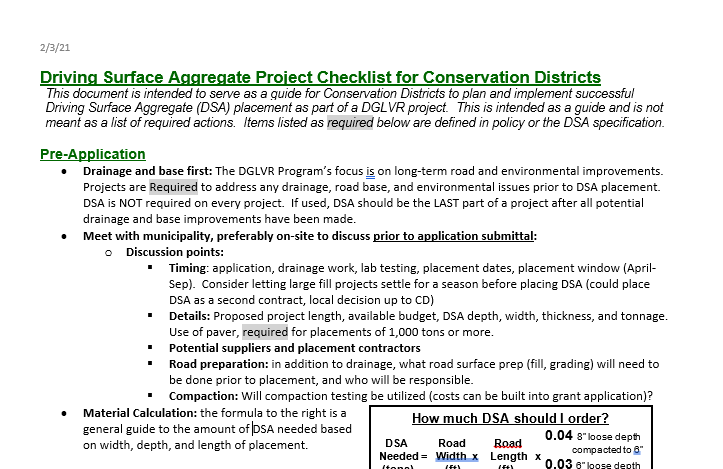 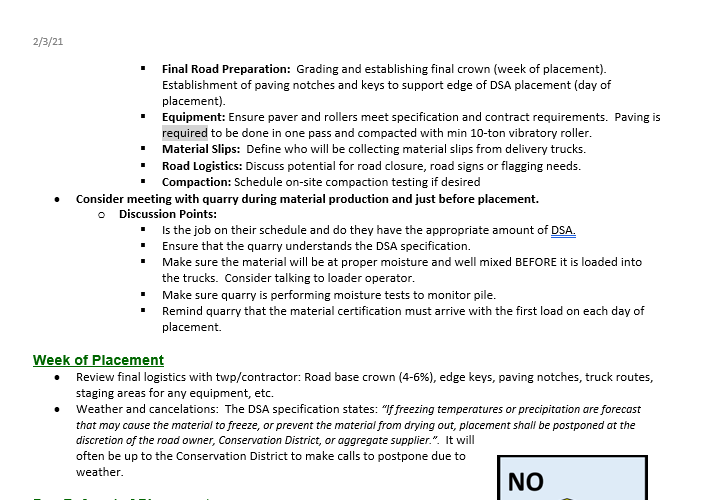 DSA Season Preparation
DSA Season Prep

What is the DSA Project Checklist?
Pre-application
Pre-Project logistics
~30 days prior to placement
Final Preparations
DSA Placement
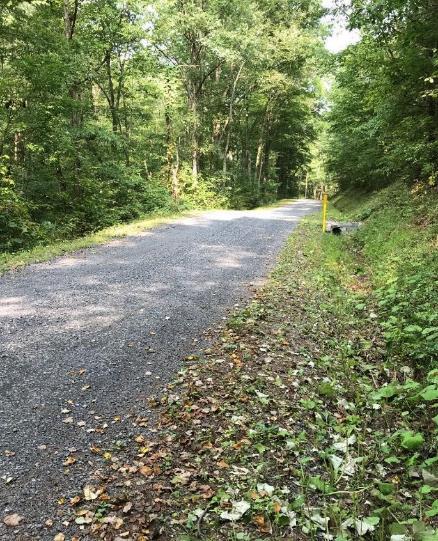 49
DSA Season Preparation
DSA Project Checklist
What is the DSA Project Checklist?

A guide for CD’s to plan and implement successful DSA placements as part of a DGLVR project

Informational only: no NEW required actions.

Any existing required actions are noted as such
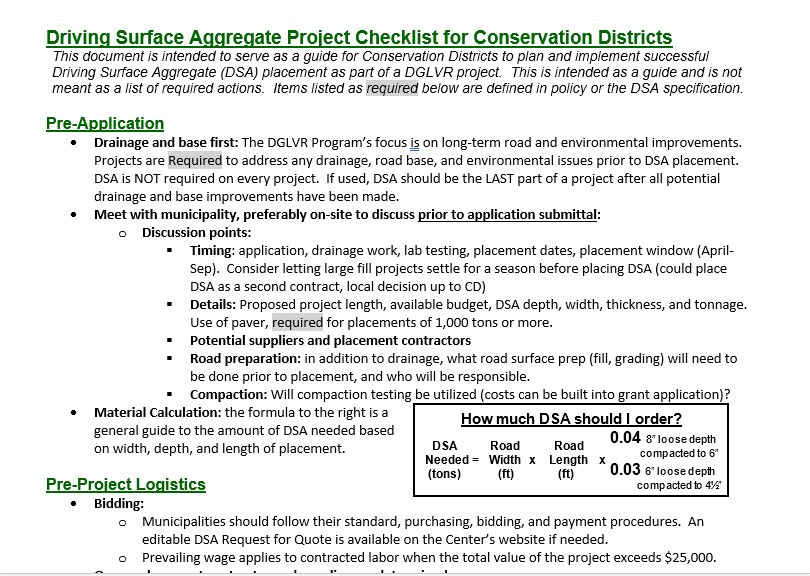 DSA Season Preparation
DSA Season Prep

What is the DSA Project Checklist?
Pre-application
Pre-Project logistics
~30 days prior to placement
Final Preparations
DSA Placement
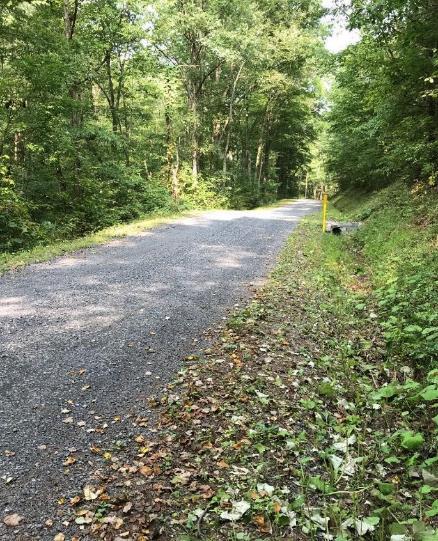 51
DSA Project Checklist – Pre-application
DSA Season Preparation
Drainage and base first!!
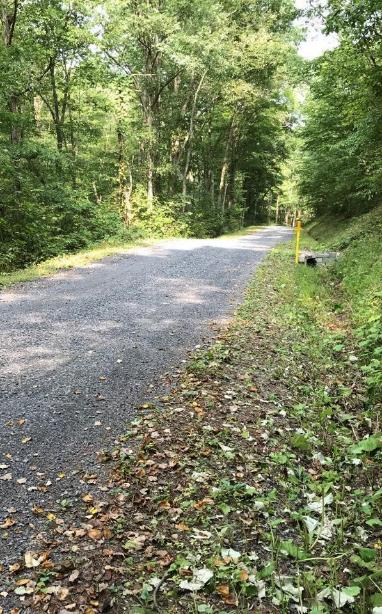 DSA is not required on every project

Program focus is on long-term road and environmental improvements

Projects are required to address any drainage, road base, and environmental issues prior to DSA placement
DSA Project Checklist – Pre-application
DSA Season Preparation
Meet with the municipality
Suggested  An on-site pre-application meeting with the municipality helps to ensure a quality application

Discussing Topics:
Timing: Application, drainage work, placement date(s), placement season, time for production and testing, etc
Details: Project length, DSA depth, width, tonnage, available budget, paver, etc
Potential suppliers & placement contractors
Road preparation: Drainage, surface prep (fill/grading), etc
Compaction: Will compaction testing be utilized?
DSA Project Checklist – Pre-application
DSA Season Preparation
Material Calculation
The formula below is a general guide to the amount of DSA needed based on width, depth, and length of placement.
How much DSA should I order?
  
DSA          Road          Road
Needed =   Width  x    Length   x
  (tons)           (ft)             (ft)
0.04 for 8” loose
            compacted to 6”
0.03 for 6” loose
            compacted to 4½”
[Speaker Notes: DSA is the icing on the cake.]
DSA Season Preparation
DSA Season Prep

What is the DSA Project Checklist?
Pre-application
Pre-Project logistics
~30 days prior to placement
Final Preparations
DSA Placement
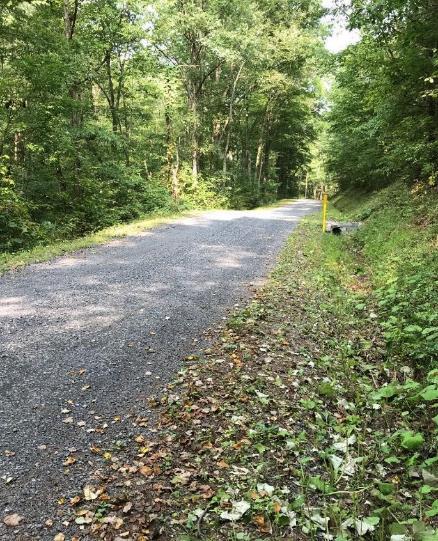 55
DSA Checklist – Pre-project logistics
DSA Season Preparation
Bidding
Municipalities should follow their standard purchasing, bidding, and payment procedures.
Prevailing wage applies to contracted labor when the total value of the project exceeds $25,000
An editable DSA Request for Quote is available on the Center’s website if needed
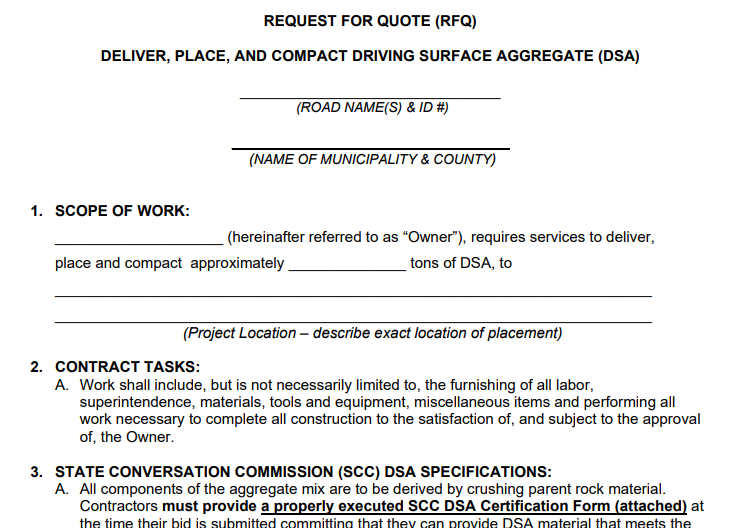 RFQ
DSA Season Preparation
RFQ: use is optional: editable version on CDGRS website
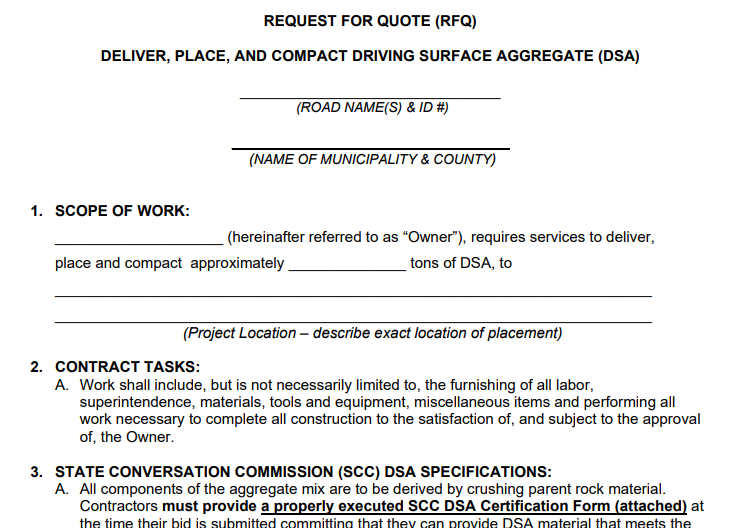 RFQ
DSA Season Preparation
RFQ: use is optional: editable version on CDGRS website
Can specify daily tonnage
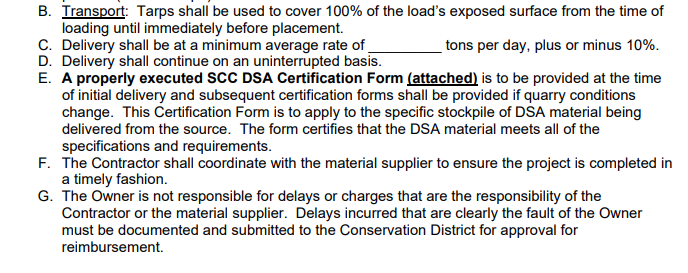 Check with local suppliers and haulers to see what is reasonable in your locale.
You don’t want to create a situation where you receive zero bids because of your contract specs.
RFQ
DSA Season Preparation
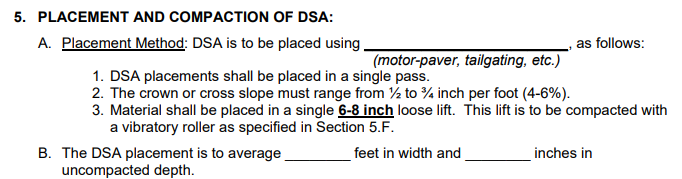 RFQ
The form can be used to specify paver placement or tailgating jobs.
You could even specify preferred paver type (track-mounted, minimum horsepower, width, etc.)
Check with local contractors for equipment availability to make sure you get bids!
You could also add provisions to this RFQ (For example – Paving crew must consist of 4 crew members; three to operate the paver and one for the roller)
RFQ
DSA Season Preparation
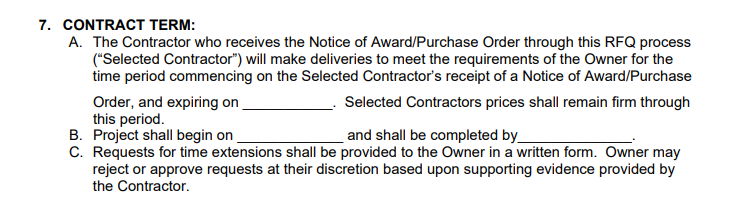 RFQ
Specify contract term to lock in prices

Consider including roads signs and flaggers if needed

Specify acceptable time frame for completion of work. (Contractors often want to place DSA too early or too late in the year to avoid “asphalt season”)
RFQ
DSA Season Preparation
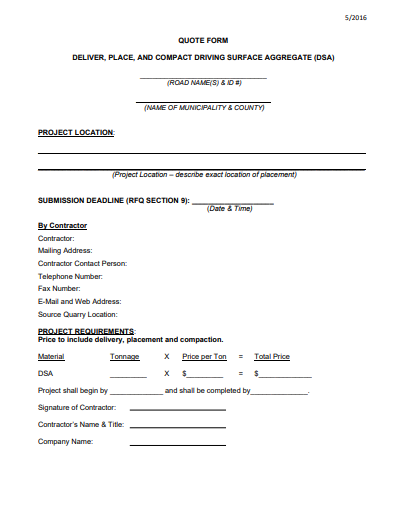 RFQ
The RFQ ends with a simple 1-page quote form for the contractor to return
DSA Checklist – Pre-project logistics
DSA Season Preparation
Once placement contractor and supplier are determined…
Schedule target placement date, and a potential back-up date in case of delays.  Allow as much time as possible for quarry to make material, sampling and testing.  (Sampling delays, lab back-ups/failures)

DSA Sampling:  Quarries do not have blanket approval to supply DSA.  The full pile of DSA to be used on the job is required to be sampled and tested by a third-party lab prior to placement

The pile is approved once passing lab results are obtained
DSA Checklist – Pre-project logistics
DSA Season Preparation
DSA Sampling
CD Sampling:
CD’s may sample DSA for their projects
Contact CDGRS for information, training, or details on how to sample, where to send it, or how to interpret results
Other entities may also be contracted for sampling
Admin/Edu funds can be used to cover these costs, or the municipality can pay and be reimbursed through the grant

CDGRS Sampling:  
Contact the CDGRS DSA Clearinghouse to schedule required sampling and testing of pile at least 30 days prior to desired placement date.
Cost of initial sampling and testing services will be covered by CDGRS
[Speaker Notes: Already covered, but mention engineer sampling]
DSA Season Preparation
DSA Season Prep

What is the DSA Project Checklist?
Pre-application
Pre-Project logistics
~30 days prior to placement
Final Preparations
DSA Placement
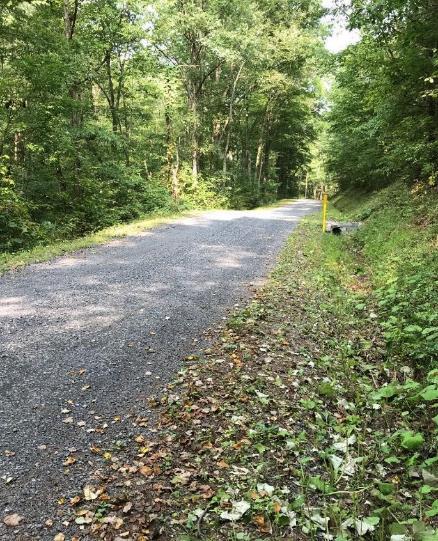 64
DSA Checklist – 30 Days Out
DSA Season Preparation
Pre-Construction Meeting
Highly Recommended  An on-site pre-construction meeting with the placement contractor and the municipality helps to ensure a quality project by getting everyone on the same page
DSA Checklist – 30 Days Out
DSA Season Preparation
Pre-Construction Meeting Discussion Points
Trucking Logistics:
Truck routes
Number of trucks
Staging areas (material & equipment)
Turnaround for trucks to reduce backup length.
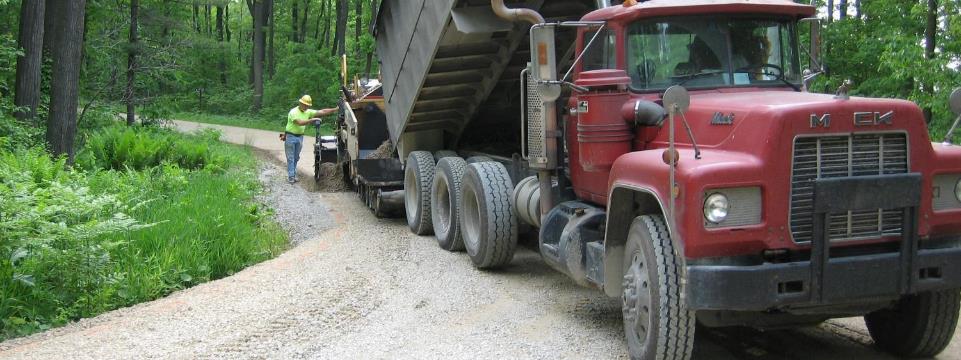 DSA Checklist – 30 Days Out
DSA Season Preparation
Pre-Construction Meeting Discussion Points
Final Road Preparation
Grading and establishing crown cross-slope (week of placement)
Establishment of paving notches and keys (just prior to placement)
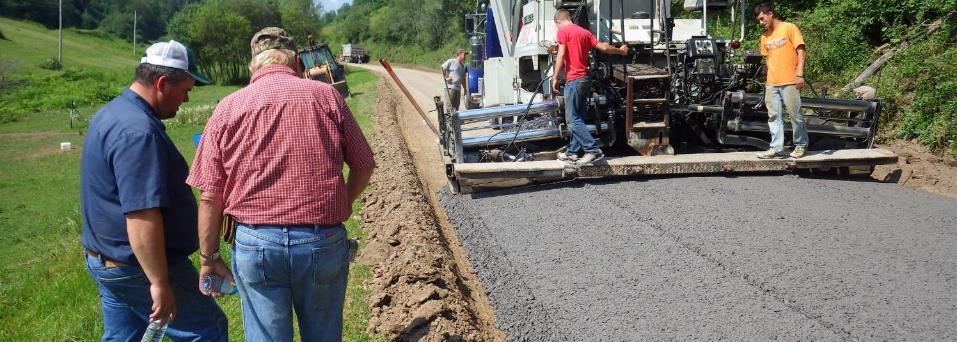 DSA Checklist – 30 Days Out
DSA Season Preparation
Pre-Construction Meeting Discussion Points
Equipment
Ensure paver and roller to be used meet Program and contract requirements
Paving must be done in one pass (full road width) and compacted with a minimum 10-ton vibratory roller
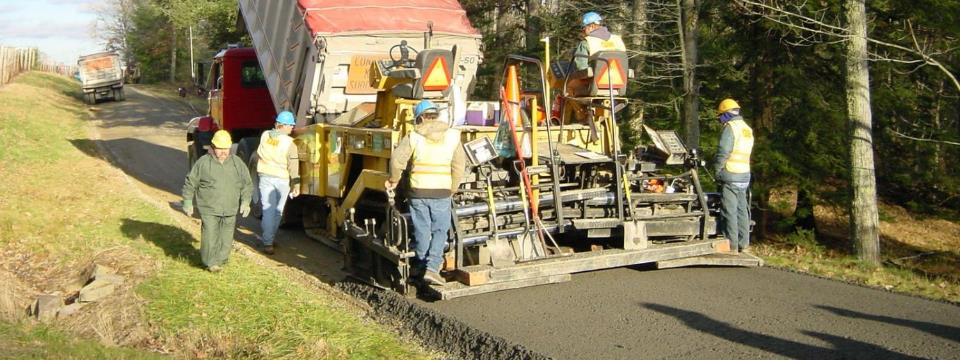 DSA Checklist – 30 Days Out
DSA Season Preparation
Pre-Construction Meeting Discussion Points
Material Slips
Define who will be collecting material slips from delivery trucks
Material slips should be retained in project file
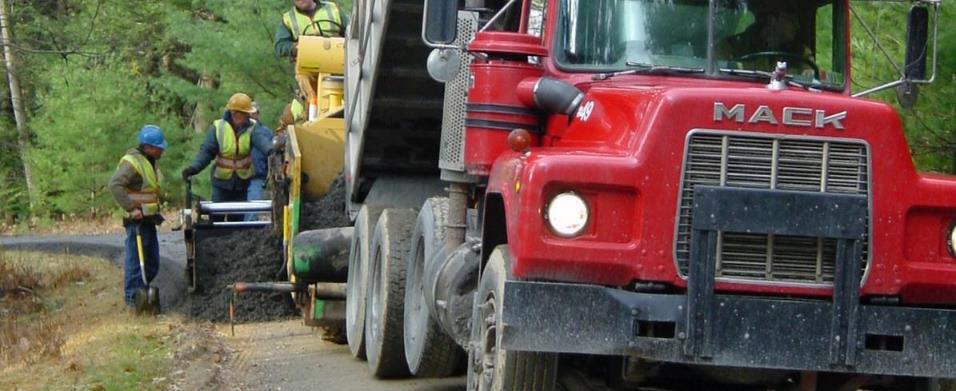 DSA Checklist – 30 Days Out
DSA Season Preparation
Pre-Construction Meeting Discussion Points
Road Logistics
Potential road closures
Need for road construction/safety signs?
Need for flaggers?
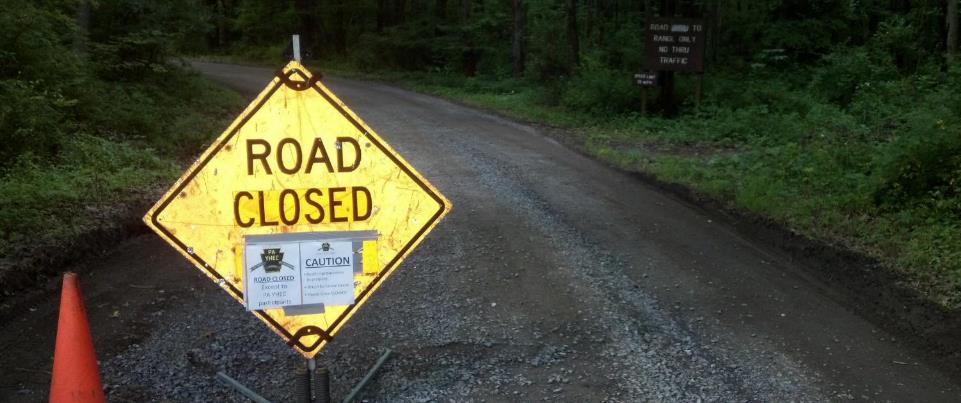 DSA Checklist – 30 Days Out
DSA Season Preparation
Pre-Construction Meeting Discussion Points
Compaction Testing (optional)
Discuss use of third party or contractor compaction testing if desired
Measures actual moisture content of material
helps for sending wet/dry trucks back
Also measures percent compaction
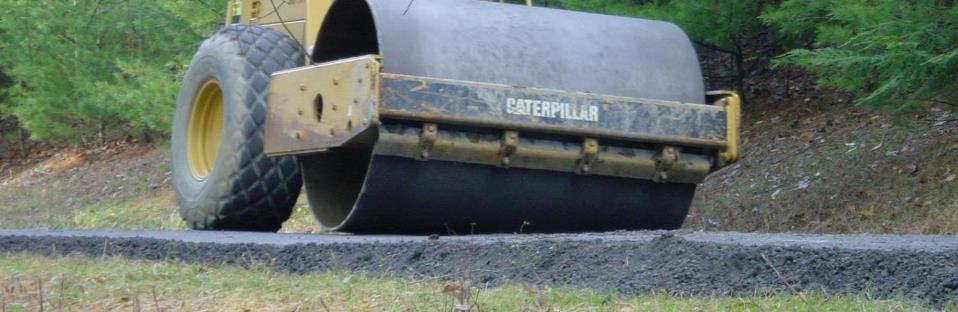 DSA Checklist – 30 Days Out
DSA Season Preparation
Quarry/Supplier Meeting
Highly Recommended  Consider meeting with quarry or supplier during production and just before placement
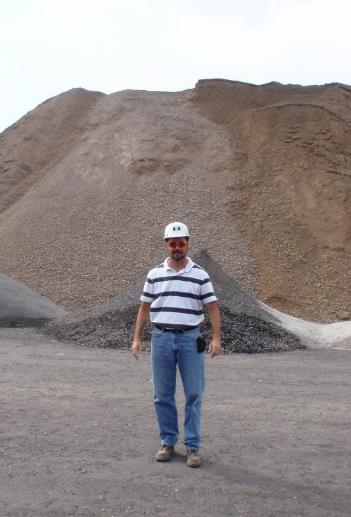 Make sure production is on schedule and amount is adequate for sampling/completion of project
Ensure quarry understanding of..
SCC DSA specification
Importance of adequate mixing
Importance of proper moisture
Consider talking to loader operator as well as QC technician
DSA Checklist – 30 Days Out
DSA Season Preparation
Quarry/Supplier Meeting
Highly Recommended  Consider meeting with quarry or supplier during production and just before placement
Make sure production is on schedule and amount is adequate for sampling/completion of project
Ensure quarry understanding of..
SCC DSA specification
Importance of adequate mixing
Importance of proper moisture
Consider talking to loader operator as well as QC technician
Make sure quarry is doing moisture testing to monitor pile
Reminder about material cert. on first load delivered
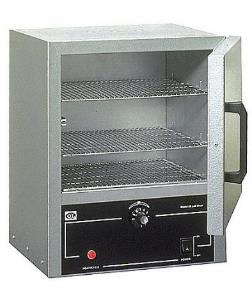 Remember the old DSA Moisture
 field “test”?
TOO DRY
Unable to make ball.   Aggregate falls apart.
TOO WET
Aggregate forms wet, mushy unstable ball.
JUST 
RIGHT!
Aggregate forms tight ball that stays together.
DSA Moisture field “test”
Unable to make ball.   Aggregate falls apart.
TOO DRY
With the reduction of the clay content in DSA over the years, this test is no longer a good approximation of optimum moisture.
Aggregate forms wet, mushy unstable ball.
TOO WET
Aggregate forms tight ball that stays together.
JUST 
RIGHT!
DSA Moisture field “test”
Unable to make ball.   Aggregate falls apart.
TOO DRY
Moisture tests can be done during production to lock moisture into the pile

Done with drying oven and comparing wet mass vs. dried mass
Aggregate forms wet, mushy unstable ball.
TOO WET
Aggregate forms tight ball that stays together.
JUST 
RIGHT!
DSA Season Preparation
DSA Season Prep

What is the DSA Project Checklist?
Pre-application
Pre-Project logistics
~30 days prior to placement
Final Preparations
DSA Placement
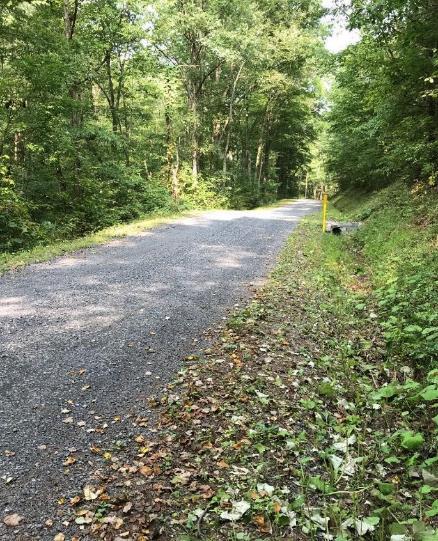 77
DSA Checklist – Final Preparations
DSA Season Preparation
Week of Placement
Review final logistics with municipality, contractor, supplier, trucking provider to make sure all are on the same page
Road prep (crown, base, drainage)
Truck routes (power lines)
Staging areas
Availability of equipment and personnel
DSA Checklist – Final Preparations
DSA Season Preparation
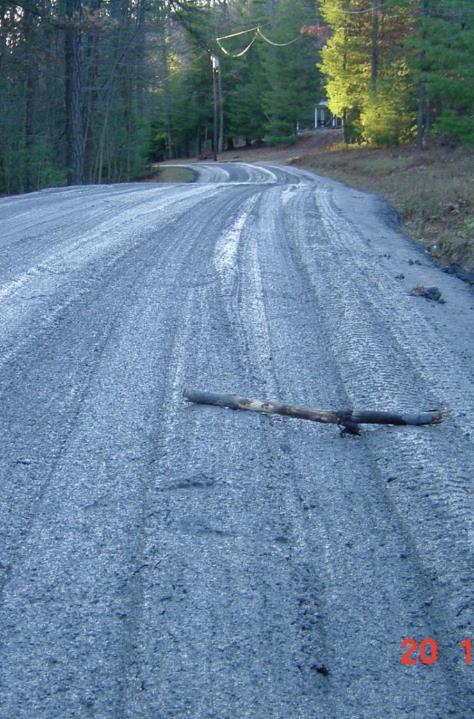 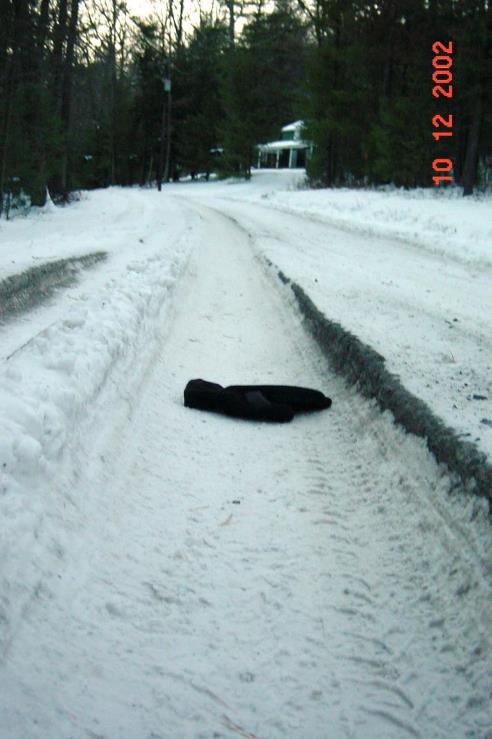 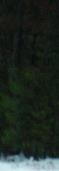 Week of Placement: Check the Weather
Weather and Cancellations:
The DSA specification states: “If freezing temperatures or precipitation are forecast that may cause the material to freeze, or prevent the material from drying out, placement shall be postponed at the discretion of the road owner, Conservation District, or aggregate supplier.”.  
It will often be up to the Conservation District to make calls to postpone due to weather.
DSA Checklist – Final Preparations
DSA Season Preparation
Day before and Day of Placement
Contact municipality, contractor, & quarry to verify placement plan
Include engineering tech performing compaction testing (if done).  Their experience level can vary.
One last check in can eliminate problems
Use discussion points from above to tie up any loose ends

Check road for crown, keys, notches, etc.
Irregularities in the road base will reflect to the surface
DSA Season Preparation
DSA Season Prep

What is the DSA Project Checklist?
Pre-application
Pre-Project logistics
~30 days prior to placement
Final Preparations
DSA Placement
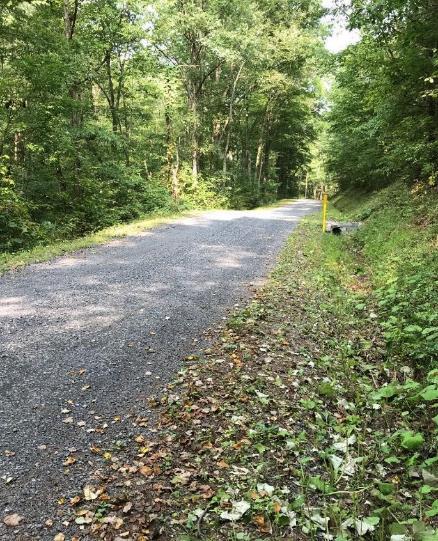 81
DSA Checklist – Placement
DSA Season Preparation
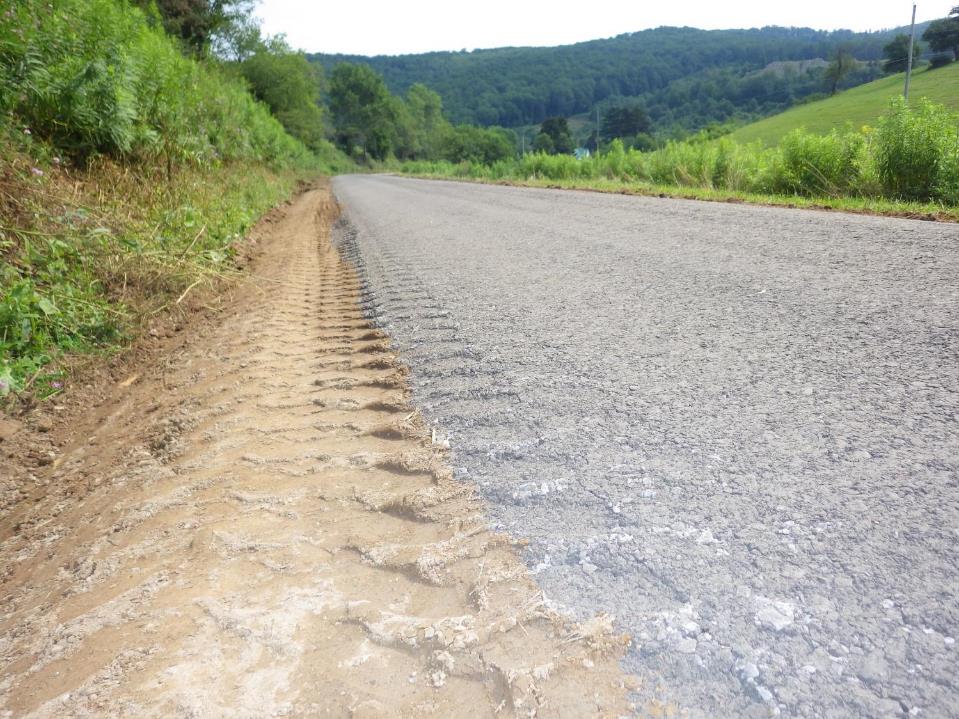 Day of Placement
Are transport trucks tarped as required?
Did the first load come with a certification?
Required
Who is collecting load slips?
DSA Checklist – Placement
DSA Season Preparation
During placement
Continuously monitor…
Placement depth, width, & crown/cross-slope
It may take several hundred feet to get the paver “dialed in”
Yield?
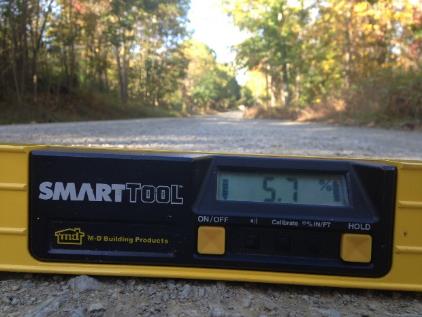 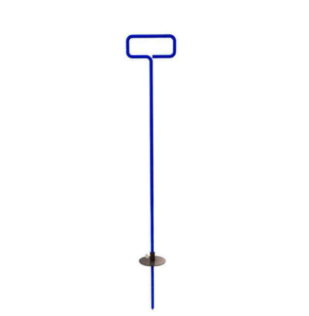 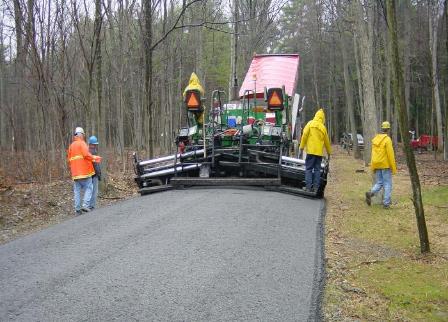 DSA Checklist – Placement
DSA Season Preparation
During placement
Continuously monitor…
Moisture, adequate mixing of material
Be alert for changes in consistency
Variations can happen throughout the day
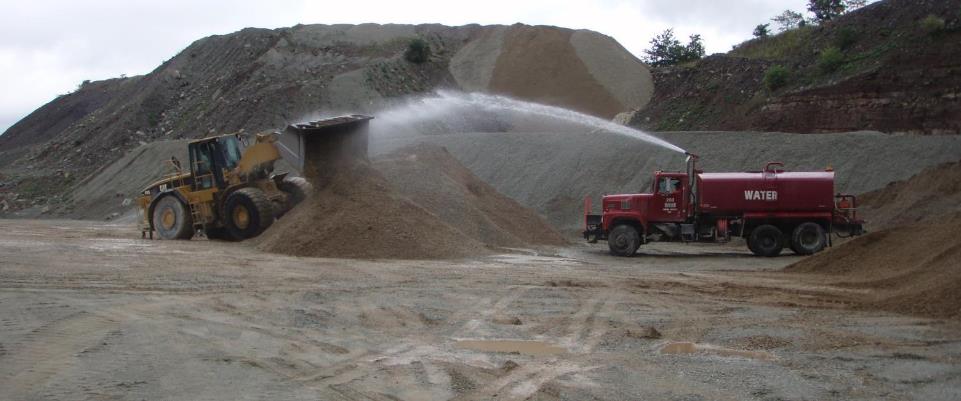 DSA Checklist – Placement
DSA Season Preparation
During placement
Continuously monitor…
Trucking logistics
# of trucks
Power lines
Turnarounds, routes, flaggers, etc.
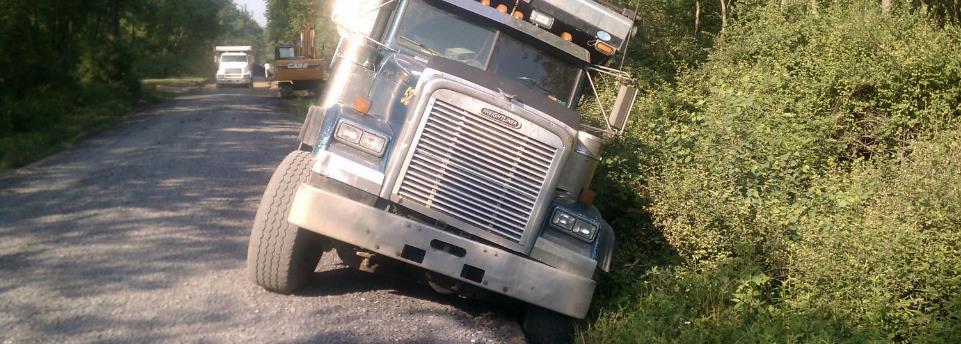 DSA Checklist – Placement
DSA Season Preparation
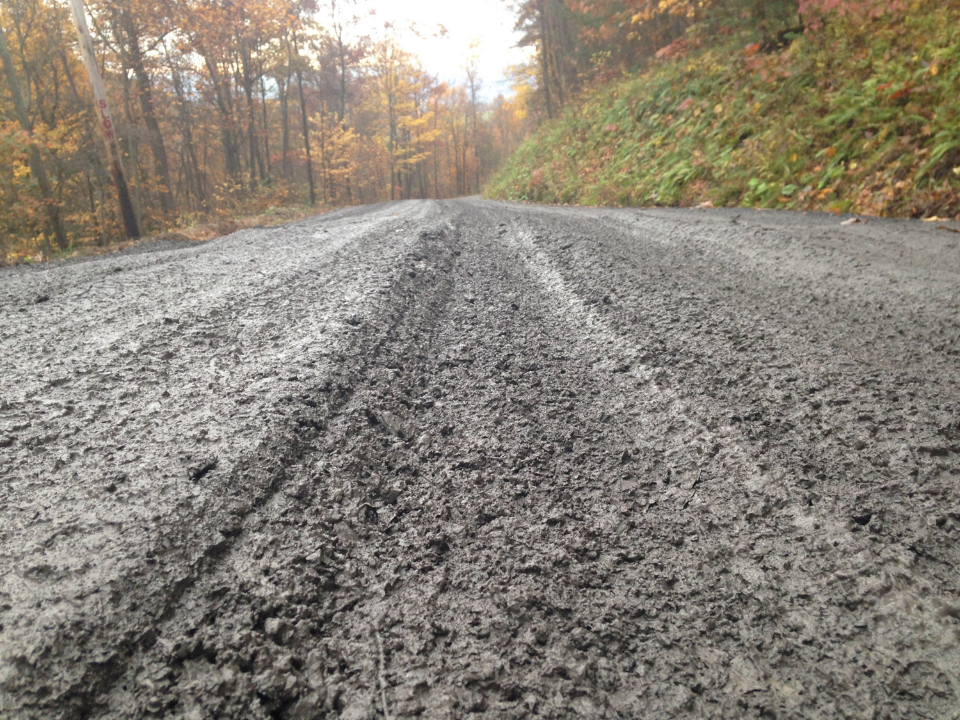 Water pouring from truck beds

In its wettest state, DSA should look like very low-slump concrete, better if it’s a bit drier than that
Too wet
DSA Checklist – Placement
DSA Season Preparation
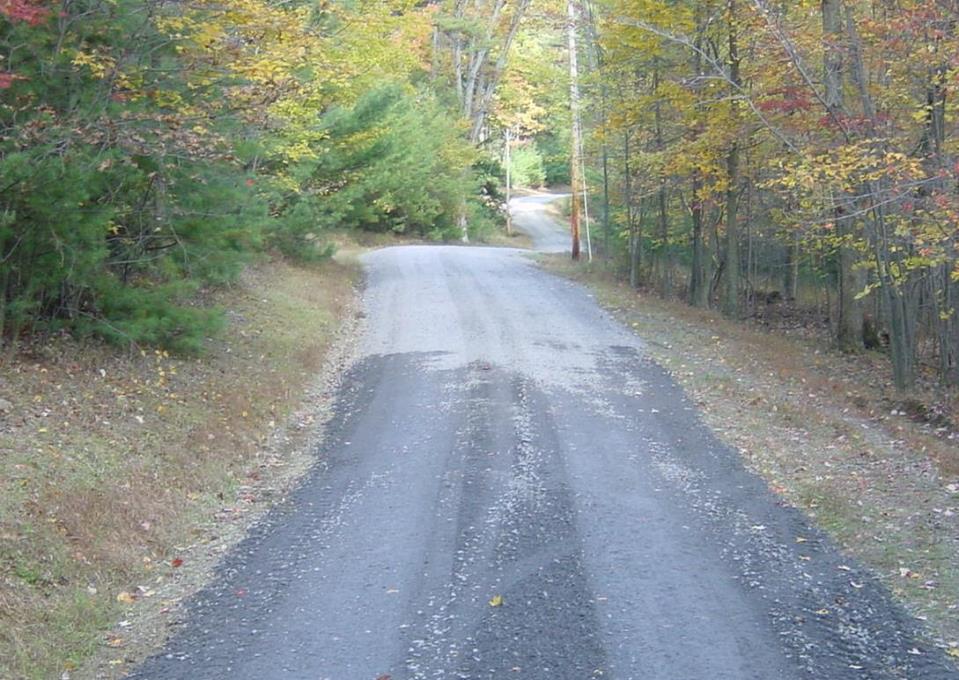 Too dry
Will not compact
Will come apart quickly
DSA Checklist – Placement
DSA Season Preparation
During placement
Making adjustments…
Contact quarry to make adjustments.
Use dump truck radios in remote areas
Note time of change request and compare to load time on tickets

Send back trucks if necessary
Once its down on the road surface, its more difficult to fix

Visit quarry if necessary
Unforeseen problems like personnel/equipment/moisture issues
DSA Checklist – Placement
DSA Season Preparation
During placement
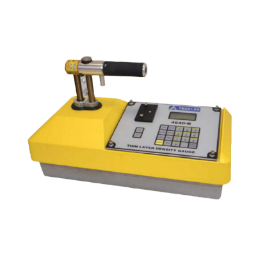 Compaction testing…

Utilizing a nuclear density gauge

	Not required by Program

	Quantitative way to quickly determine
Density (% compaction)
Moisture content – to compare to target moisture

	Having this data can make it easier to send 	unacceptable loads back to the source
https://www.measur.ca/product/4640-b-surface-thin-layer-density-gauge/
See DSA Handbook or Full DSA Webinar for details

COMPACTION
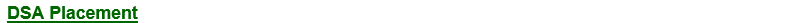 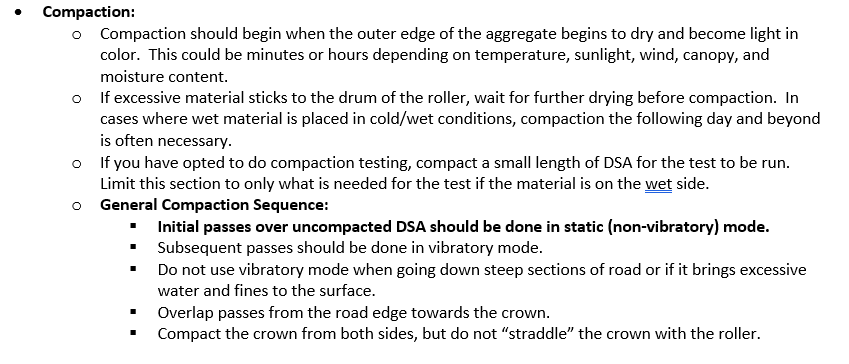 Questions?

Don’t leave yet:

Bonus: Proposed DSA Changes
[Speaker Notes: Add contact info]
Questions?

Don’t leave yet:

DRAFT – PROPOSED

These changes are draft only, and will only take effect when the SCC approves them.  Will not applied to projects already under contract.
DRAFT – Not Approved
[Speaker Notes: Add contact info]
DRAFT – Not Approved
7) Additional Policies

Policies that apply to certain circumstances:

Stream Crossing Replacement

Driving Surface Aggregate

Paved LVR-Specific Policies

Full Depth Reclamation
DGLVR Administrative Manual
Introduction 
SCC Role
Conservation District Role
Quality Assurance Board Role
Applicant Role
Center for Dirt and Gravel Roads
Additional Policies 
Stream crossing updates
DSA updates
Fill Policy update
Sealed surface update
8) Permits and Other Requirements
Appendices
Proposed Spec. Changes
DSA Standard updates
Abrasion Resistance:  The loss of mass (LA Abrasion) shall be less than 40% 45%.
DRAFT – Not Approved
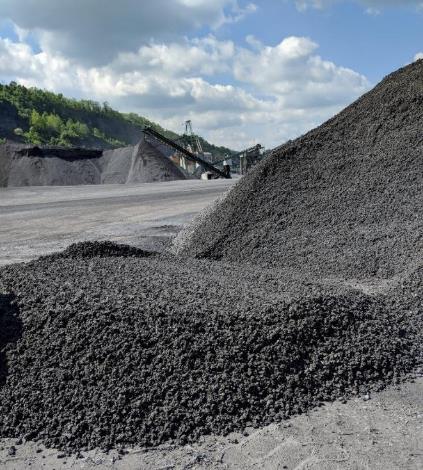 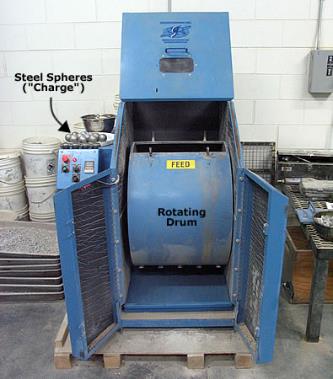 Placement:  The use of a motorized paver is highly recommended for all DSA placements. For projects and/or contracts including over 1,000 500 tons of DSA, a motorized paver is required. Paver must be in good working order and be of sufficient horsepower to be capable of pushing loaded trucks uphill while placing material in a full width pass at the required minimum depth stipulated in the contract. If the total tonnage is less than 500 tons the DSA must be paver placed or placed by tailgating and groomed with a road grader equipped with a carbide tipped grader blade. A track mounted paver is preferred.  DSA shall be placed in a single pass across the width of the road.   The crown or cross slope must range from ½ to ¾ inch per foot (4-6%). Material shall be placed in a single 6-8 inch loose lift or layer.  This lift is to be compacted with a vibratory roller as specified in Section V - Compaction.  If freezing temperatures or precipitation are forecast that may cause the material to freeze, or prevent the material from drying out, placement shall be postponed at the discretion of the road owner, Conservation District, or aggregate supplier.  DSA shall not be placed before April 1st or after September 30th unless otherwise approved by the SCC.
DRAFT – Not Approved
RFQ updated (not policy)
updated DSA Specification language incorporated

Clarifications of which parts can be edited vs which parts are required/in the specification

Added: Roller to be: 
Double drum roller equipped with functional spray bars and scrapers. 
Single drum dirt roller <single drum not preferred but may be needed on sites with steep banks or hills – edit RFQ to specify allowed rollers>).  

Added: Equipment must be on-site to cut paving notches and/or repair damaged ditches or road sections (e.g., skid steer, backhoe).
DRAFT – Not Approved
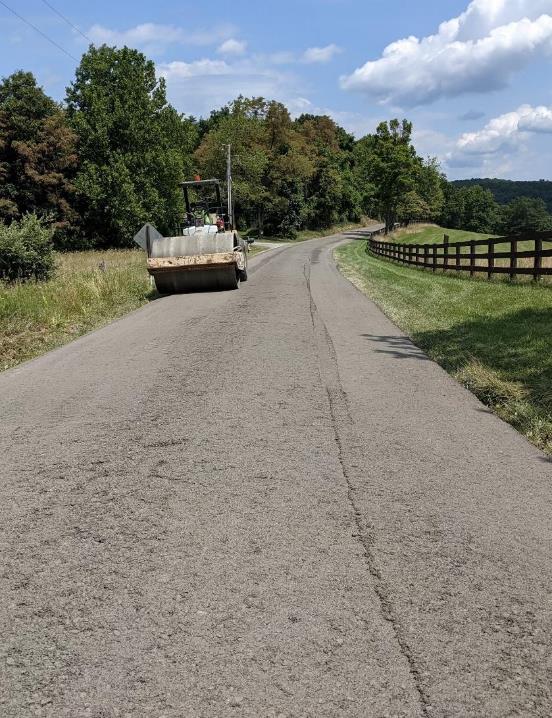 Fill Exemption for DSA
Unchanged:
Driving surface aggregate meeting the Commission’s specification is the only approved road surface material that may be purchased (for DGR projects) with Program funds.
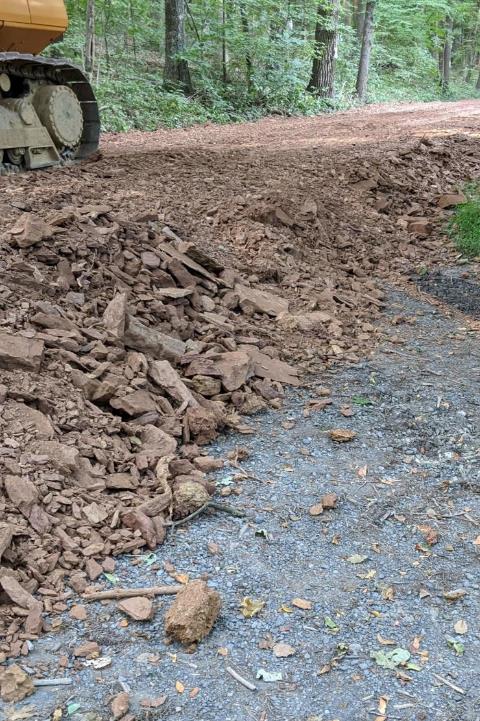 Fill Exemption for DSA
The only exception to this is on road fill projects.  Road fill projects are defined as projects which install an average compacted thickness of 6 inches 12-inches or more of fill material, not including the driving surface, to allow for proper drainage and/or strengthen the existing road base.
DRAFT – Not Approved
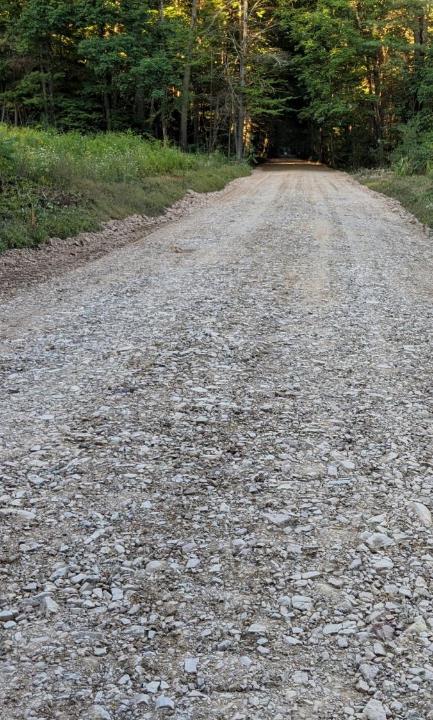 Fill Exemption for DSA
Road fill projects must be capped with DSA or an alternative aggregate at a minimum depth of 6-inches.  Shale or bank-run gravel may not be used as the final driving surface.  This exception is not meant to replace DSA with fill.
Shale is not an eligible
 driving surface
DRAFT – Not Approved
Thank You!   Questions?

Reminder: DSA Project Checklist for CDs
3-pages
Sent in webinar reminder
Posted online
30 day notice is a minimum
Notify as soon as supplier is known
Supplier needs time to make entire pile
Time for sampling
Time for testing
Potential time for failures
·  Webinar: 3/24, 9am:  Annual Summary Report Overview:  Overview of spending, deliverables, trends, etc. obtained from the DGLVR Annual Summary Report that is due from CDs in January. Steve Bloser, Roy Richardson
·  Webinar: 3/31, 9am:  TBD
Webinar: 4/7, 9am:  Prevailing Wage II: In an earlier PW webinar this spring, attendees expressed interest in another PW webinar involving invited speakers. Speakers from the U.S. Department of Labor and PA Department of Labor and Industry will join this webinar to discuss Prevailing Wage and answer questions related to the DGLVR Program. Please email any questions you would like to have addressed in this webinar to Sherri Law (shlaw@pa.gov).
[Speaker Notes: Add contact info]
Thank You!   Questions?

Reminder: DSA Project Checklist for CDs
3-pages
Sent in webinar reminder
Posted online
30 day notice is a minimum
Notify as soon as supplier is known
Supplier needs time to make entire pile
Time for sampling
Time for testing
Potential time for failures
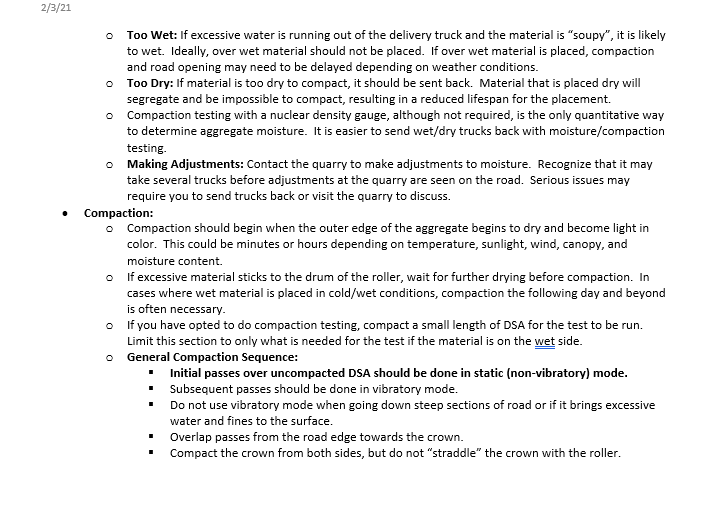 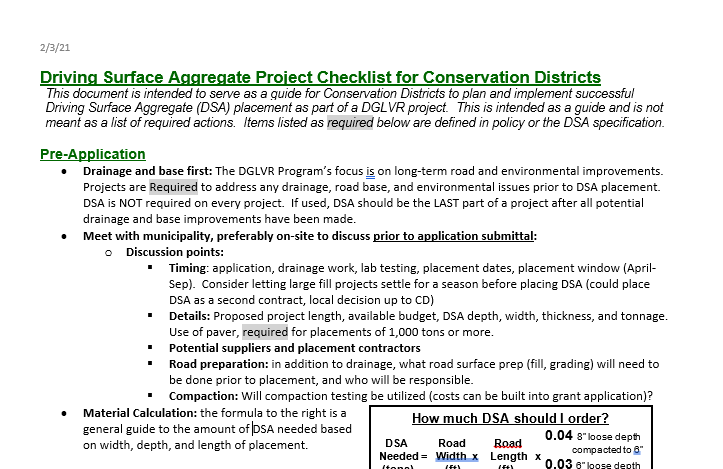 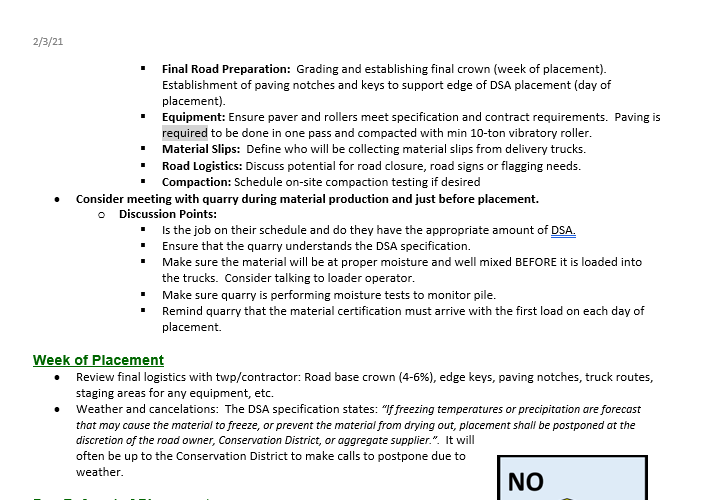 [Speaker Notes: Add contact info]